Chapter 10: Sampling
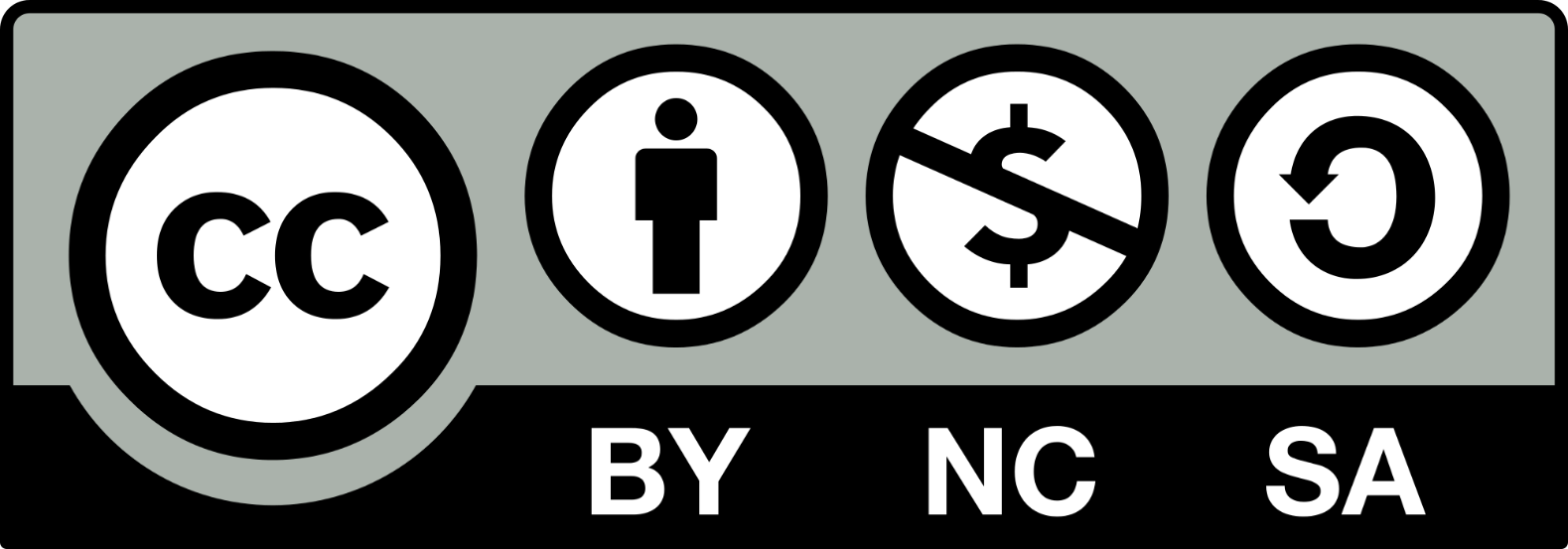 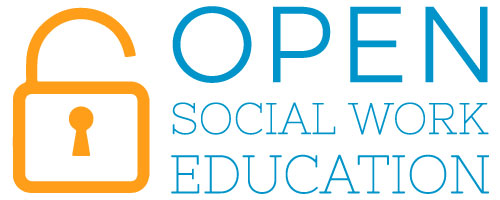 Scientific Inquiry in Social Work
Chapter Overview
Sampling involves selecting a subset of a population and drawing conclusions from that subset.
How you sample and who you sample shapes what conclusions you are able to draw from the data. 
This chapter will: 
define sampling
discuss different types of sampling strategies, and 
consider how to judge the quality of samples as consumers and creators of social scientific research.
Activity
Name a variable and share your operational definition of a variable
Does the definition have…
A measure
How to interpret that measure
What kind of validity do you have?
What kind of reliability?
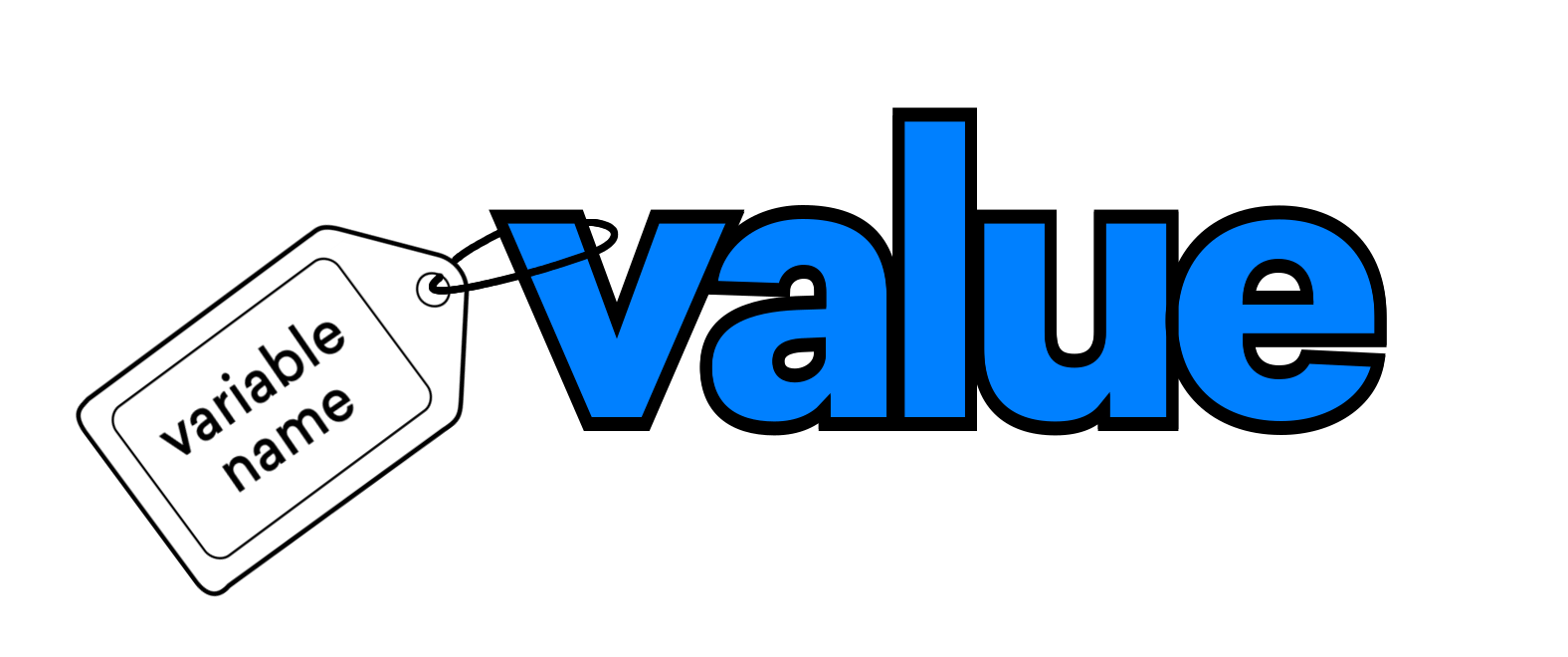 Instruments and measures
Share the final draft of your research question
Identify your key variables (Independent, Dependent) and provide an operational definition for each one.  
What are the strengths and limitations of how you chose to measure each variable?
Identify at least two control variables for your study and explain how they might impact the relationship between your independent and dependent variables.
Wait…what are control variables again?
IV->DV
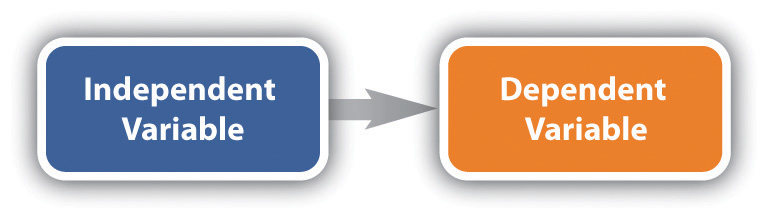 Watch this clip from Family Feud http://www.youtube.com/watch?v=dWXK2de97Xo
How does Family Feud get its answers?
It uses a random number dialer to recruit a sample of 100
It asks those 100 people a silly question
Do you find these results to be representative of what everyone would say about the question?
Why do you think some of the answers in Family Feud are difficult to figure out?
What might happen if they sampled 1,000 or 10,000 people instead of 100?
Sampling Frames
Units of Analysis and Observation
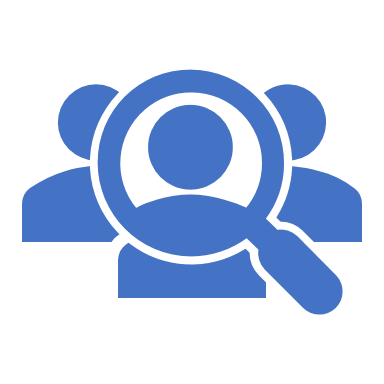 Unit of Analysis: the entity or people you want your study to make conclusions about
	Target population

Unit of Observation: the items or people you will be observing and measuring in your study
	Sample 
	Can be same or different
Survey says…
Sampling terms
Populations and samples
Generalizability
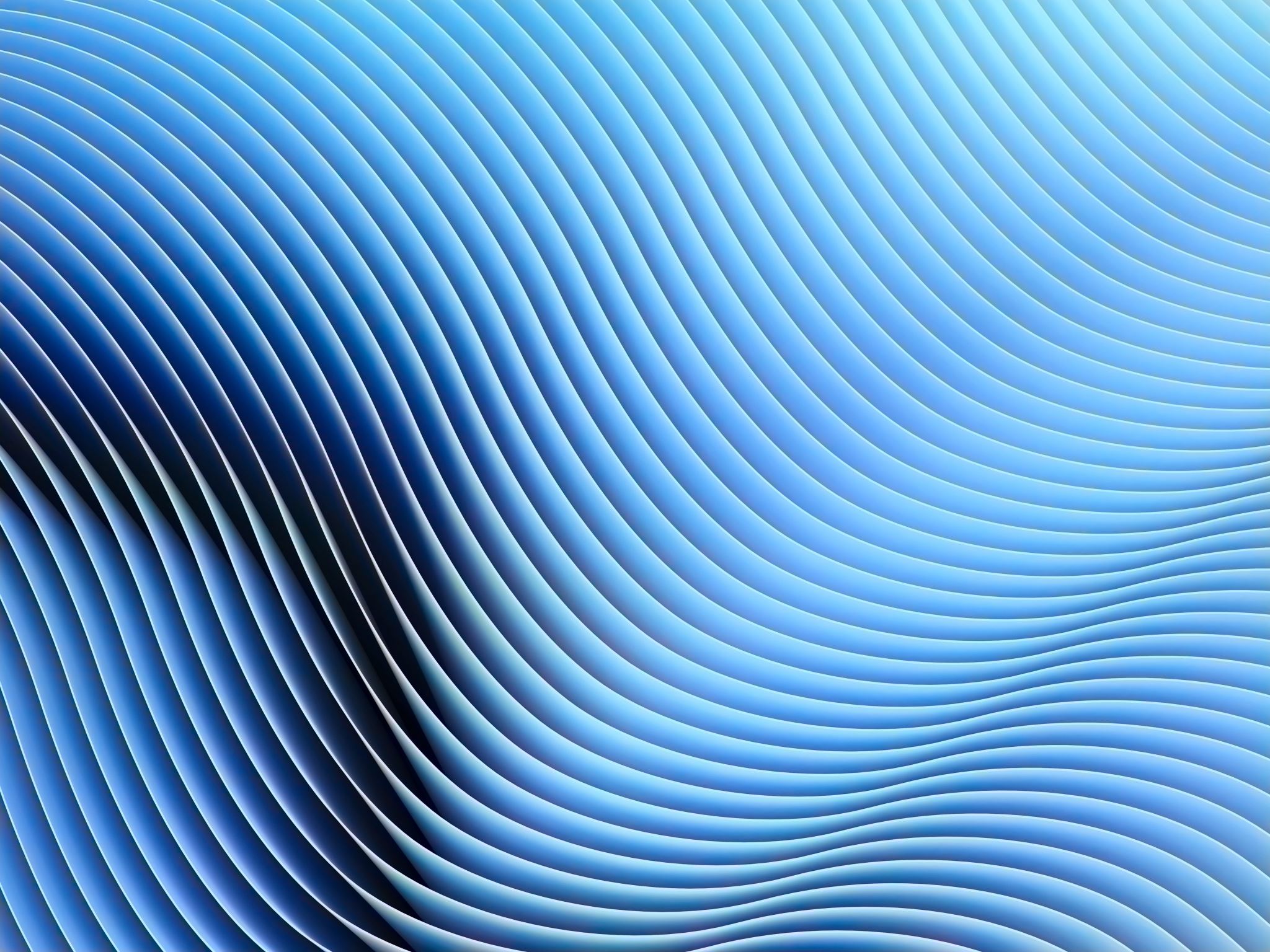 Generalizability and Representativeness
You have a population
Let’s say individuals with Developmental Disability (IDD)
You have a sampling frame
Let’s say people receiving IDD services in Pulaski County, Ohio
You will use a sampling approach to gather your sample
Let’s say we’ll use simple random sampling, using people’s case ID number in the service program

Would the Pulaski County IDD population generalize to all people with IDD?  What might be a better option?
In your study…
Sampling Approaches
Nonprobability sampling approaches
Availability
Quota
Purposive/judgmental
Snowball

Non-probability sampling 
Uses non-random processes like researcher judgment or convenience sampling. 
The probability of being selected for the sample is unknown.
Probability sampling approaches
Systematic
Simple random
Stratified
Cluster

Probability sampling 
Uses random sampling techniques to create a sample. 
Thus, every element of the population has an equal chance of being included in the sample.
Strengths and Limitations of Sampling Types
Probability sampling approaches
Nonprobability sampling approaches
Strengths
In-depth understanding
May be easier or more convenient
Hard-to-reach populations
Gather different perspectives
Theory-building
Limitations
Not generalizable.  May not be representative
Risk of bias and error in sampling 
May be difficult to recruit from groups from diverse populations
Strengths
Generalizability
Reduces error and bias.  Improves accuracy.  
Larger sample sizes have greater explanatory power
Limitations
May be costly or inconvenient.  
May be impractical for hard-to-reach populations
Problems with small minority groups 
Requires a real sampling frame, not hypothetical.  (You need a list)
Sacrifices depth for breadth.
How would you sample…
What is the relationship between Meals on Wheels participation on depression scores in low-income seniors?

Is this a qualitative or quantitative question?
What sampling technique will you use?  
How will participants be recruited?
What are your inclusion criteria?
What are some strengths and limitations of your approach?
How would you sample… (continued)
How do survivors of natural disasters understand their role in their community’s recovery?

Is this a qualitative or quantitative question?
What sampling technique will you use?  
How will participants be recruited?
What are your inclusion criteria?
What are some strengths and limitations of your approach?